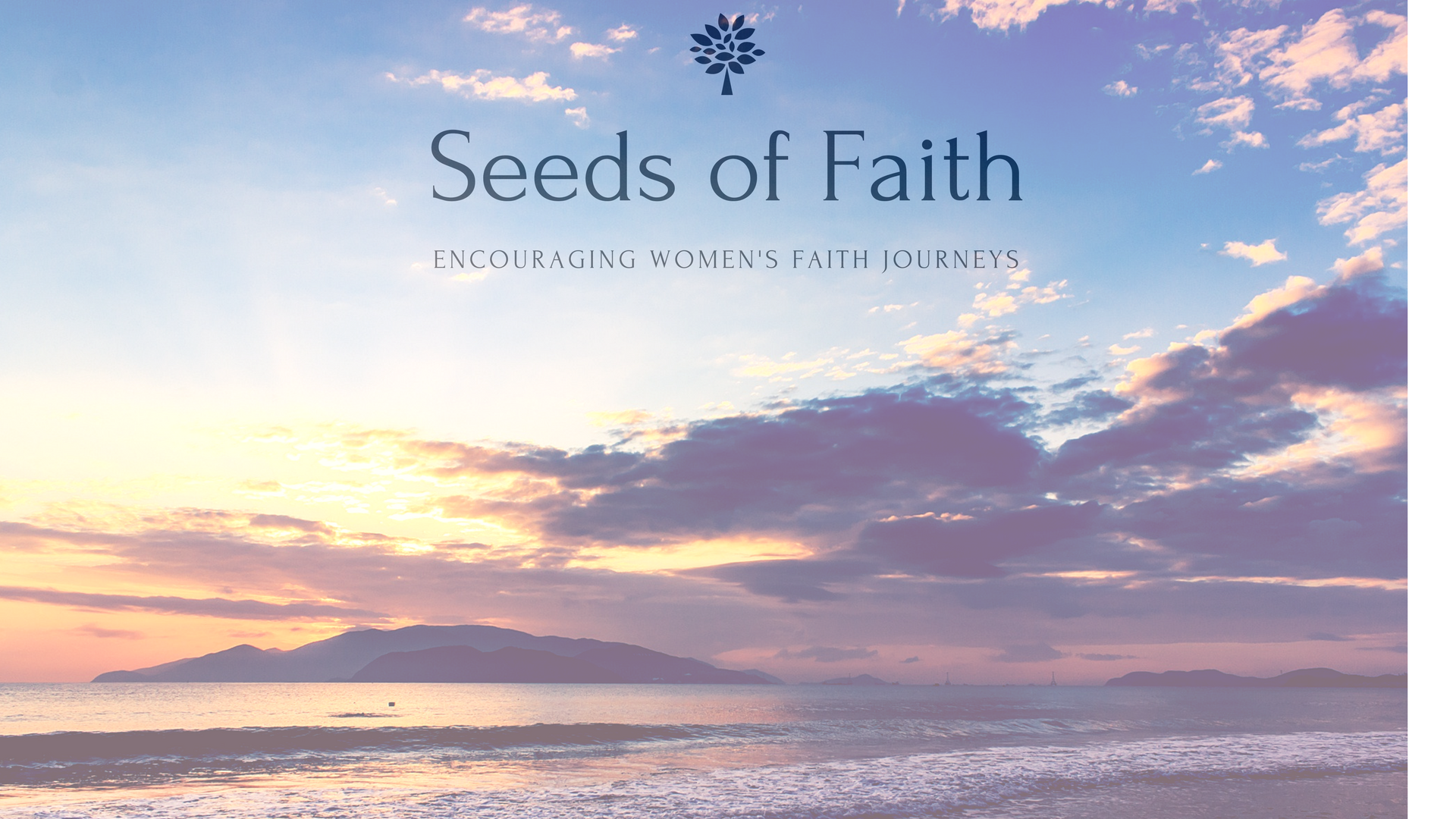 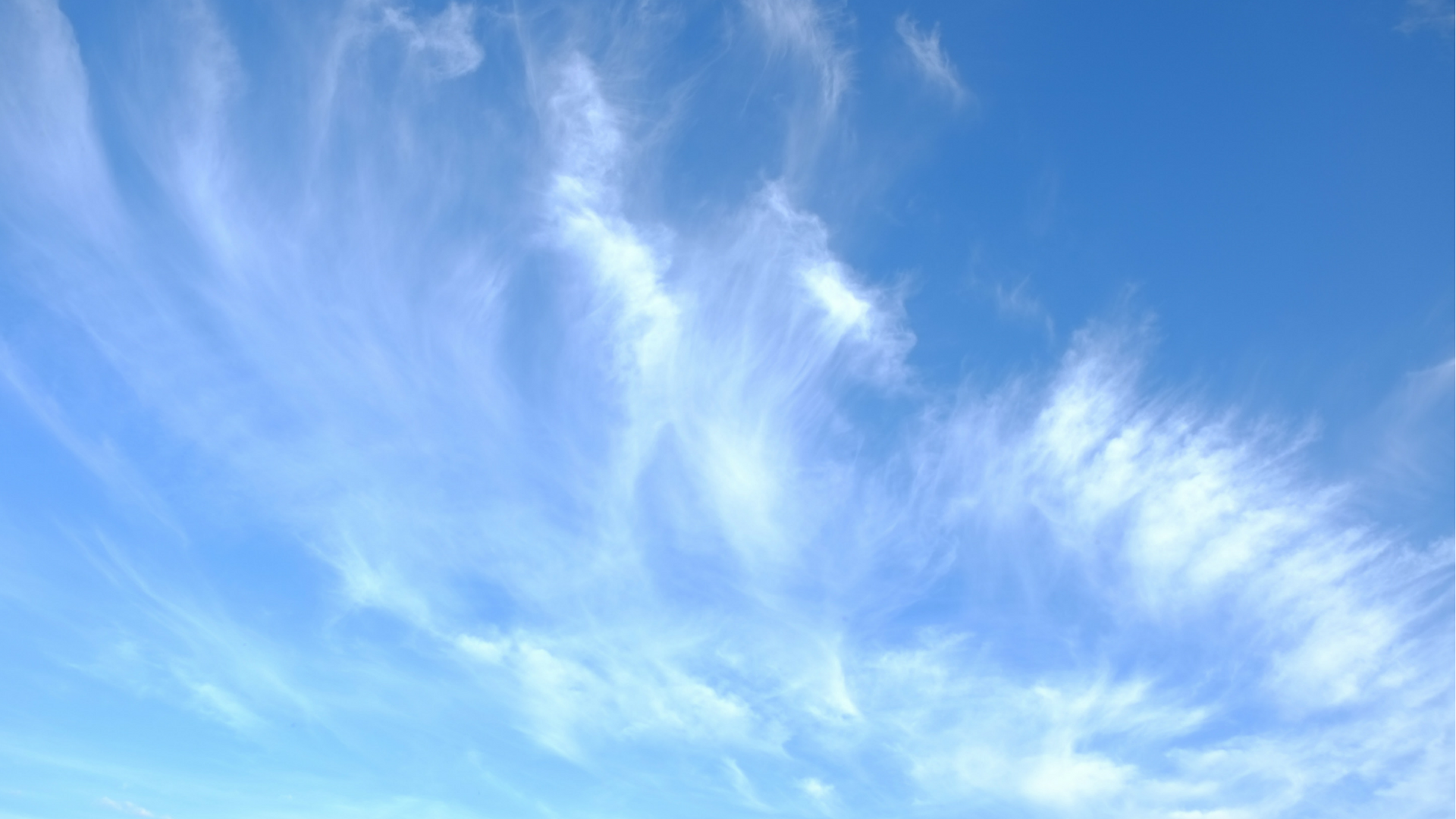 Seeds of Faith Encouraging Women’s Faith Journeys
Creating communities of women where sharing, educating and encouragement can be experienced.  
Educating women with award winning authors and speakers about women in the Bible and how their stories can affect us today
Create a safe and caring atmosphere where women can react, discuss their thoughts on questions of faith
Build trust in the group where women can share their own personal stories
Enable and inspire women’s knowledge to examine and explore their commitment to their own faith
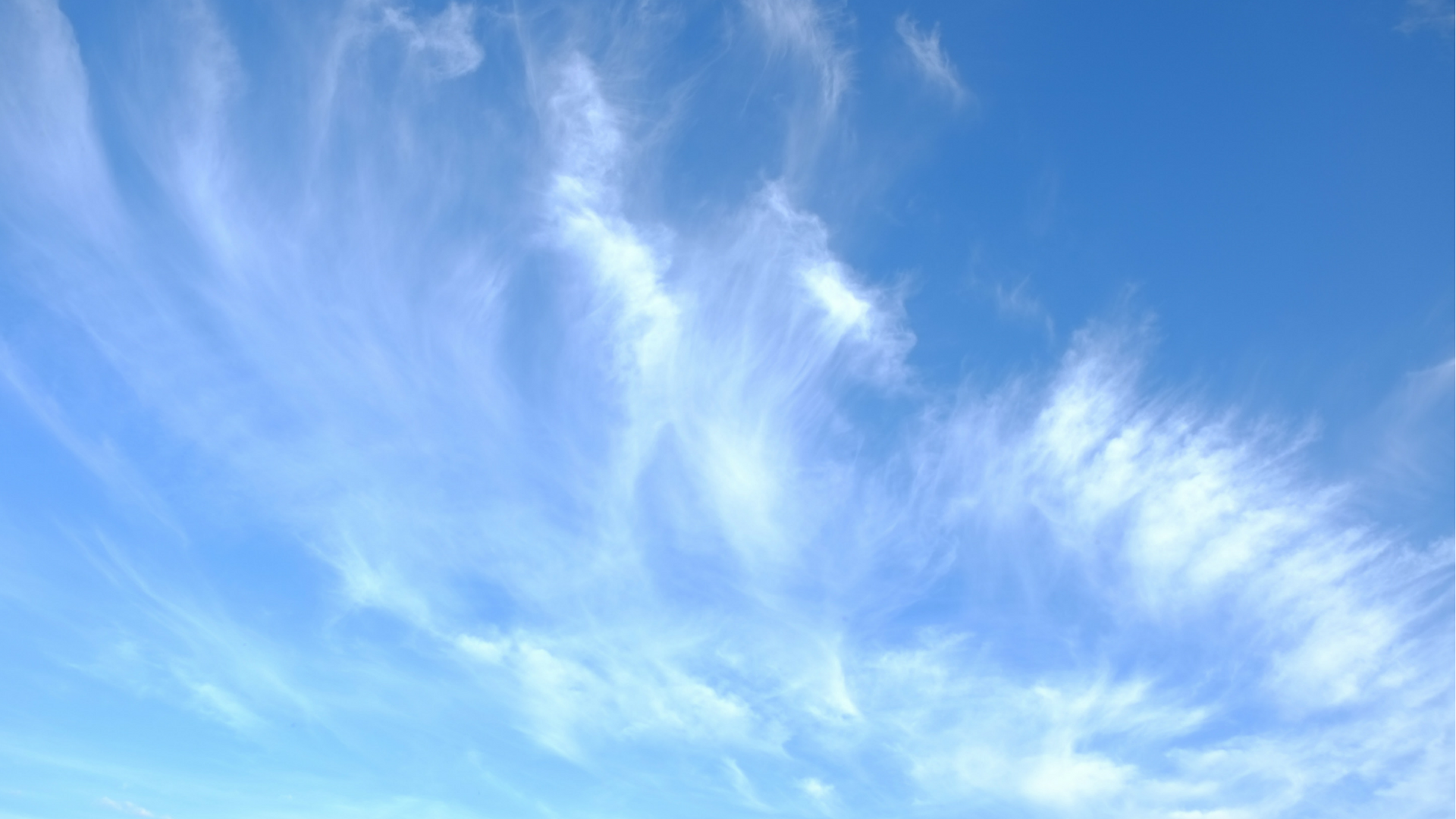 Seeds of Faith in Action:
Seeds of Faith will give a step by step process and tips for a successful group meeting
Provide suggested reading list and discussion questions
Assist with resources to learn from the Bible, life stories, and each other. 
 Seeds of Faith will help jump start a meeting if requested
Annual Event: Seeds of Faith will sponsor a May event with a guest author or speaker for continuing the mission of educating, encouraging and sharing women’s faith journeys. 
Look for more information on Seeds of Faith Website.
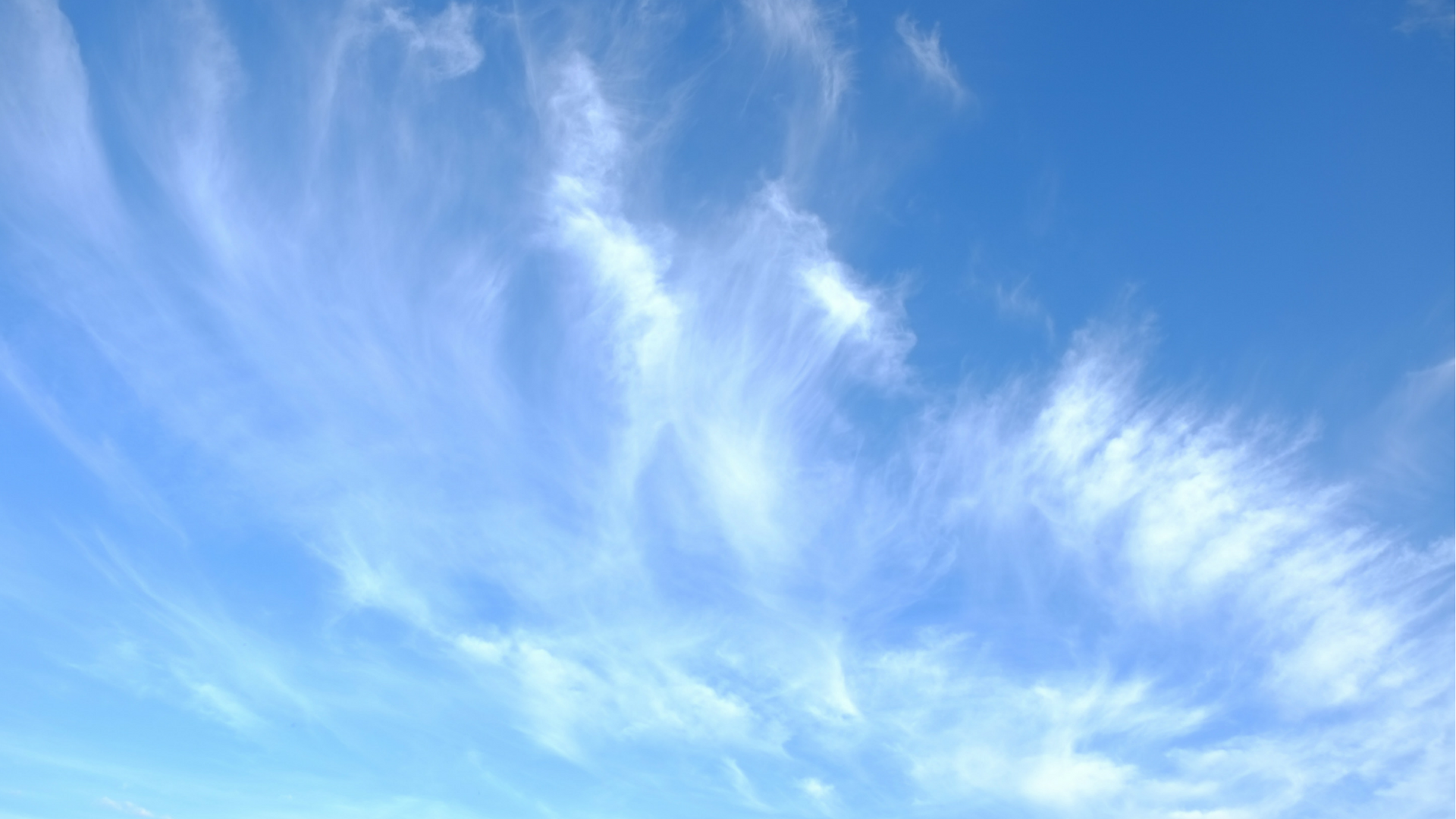 Example of Seeds of Faith Selected Books
Pearl in the Sand by Tessa Afshar
Pearl in the Sand tells Rahab's untold story. Rahab lives in a wall; her house is built into the defensive walls of the City of Jericho. Other walls surround her as well--walls of fear, rejection, and unworthiness.A woman with a wrecked past; a man of success, of faith...of pride. A marriage only God would conceive! Through the heartaches of a stormy relationship, Rahab and Salmone learn the true source of one another's worth and find healing in God. 
“In Peal and the Sand, Tessa Afshar has created compelling characters that bring new meaning to this well-loved tale.” Jill Eileen Smith, bestselling author of Michael and Abigail.
“Pearl in the Sand, the story of Rahab the harlot who became an ancestor of Christ, delivers a very powerful truth within its pages: forgiveness, redemptions, and the changing power of God. An unforgettable read, Novel Journey and I give a high recommendation.” Anne Mulligan, editor of Novel Rocket.

Ester by Angela Hunt
When an ambitious tyrant threatens genocide against the Jews, an inexperienced young queen must take a stand for her people. Purposely violating an ancient Persian law, she risks her life in order to save her people…and bind her husbands’ heart.
“With carefully researched, richly rendered historical details, Hunt breathes new life into the biblical blueprint. The results is a chilling tribute to Ester’s bravery  that is sure to grip and surprise readers.” Booklist
“The biblical tale of Ester is a story often hold, but here it is enhanced and elaborated with scholarly insight…Esther is a good read for those who love Bible accounts come to life.” RT Book Reviews
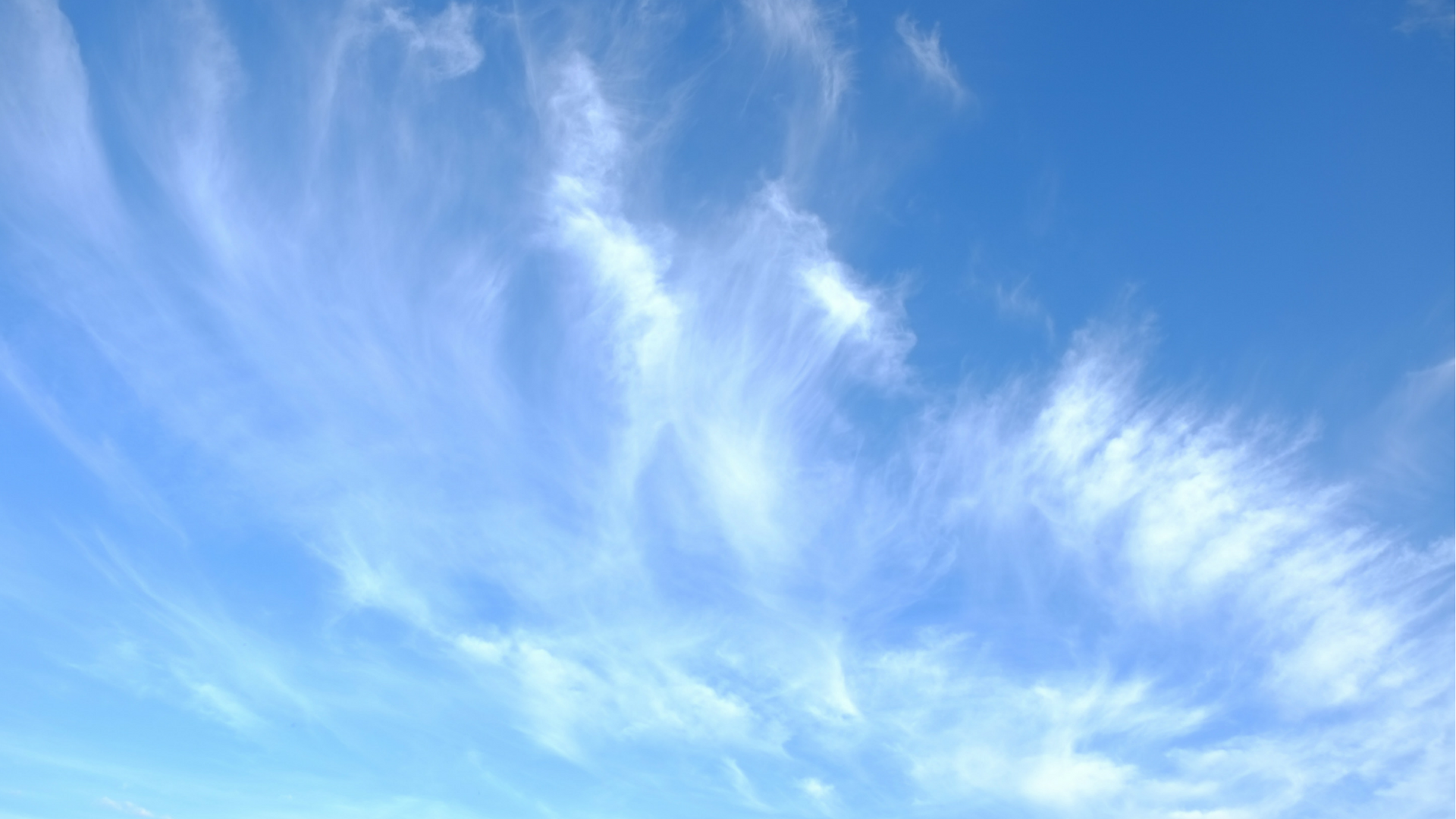 Seeds of Faith invites you to a day apart featuring Award winning author Tessa Afshar, May 5th, 2018   9am-3pm  at UMC of Seacliff
“Victorious: Living a fulfilling life in the midst of storms.” 
      &
“Daughter’s journey, Knowing our worth in God’s eyes. Being challenged as loving daughters not orphans.”

Tessa Afshar has won numerous awards for historical and biblical fiction:
Land of Silence: Top Five Christian Fiction 2016
Harvest of Gold: 2014 Christy Award Historical Romance
Harvest of Rubies: Finalist for 2013 EXPA Book Award
Pearl in the Sand: New author of he year, Family Fiction 2011
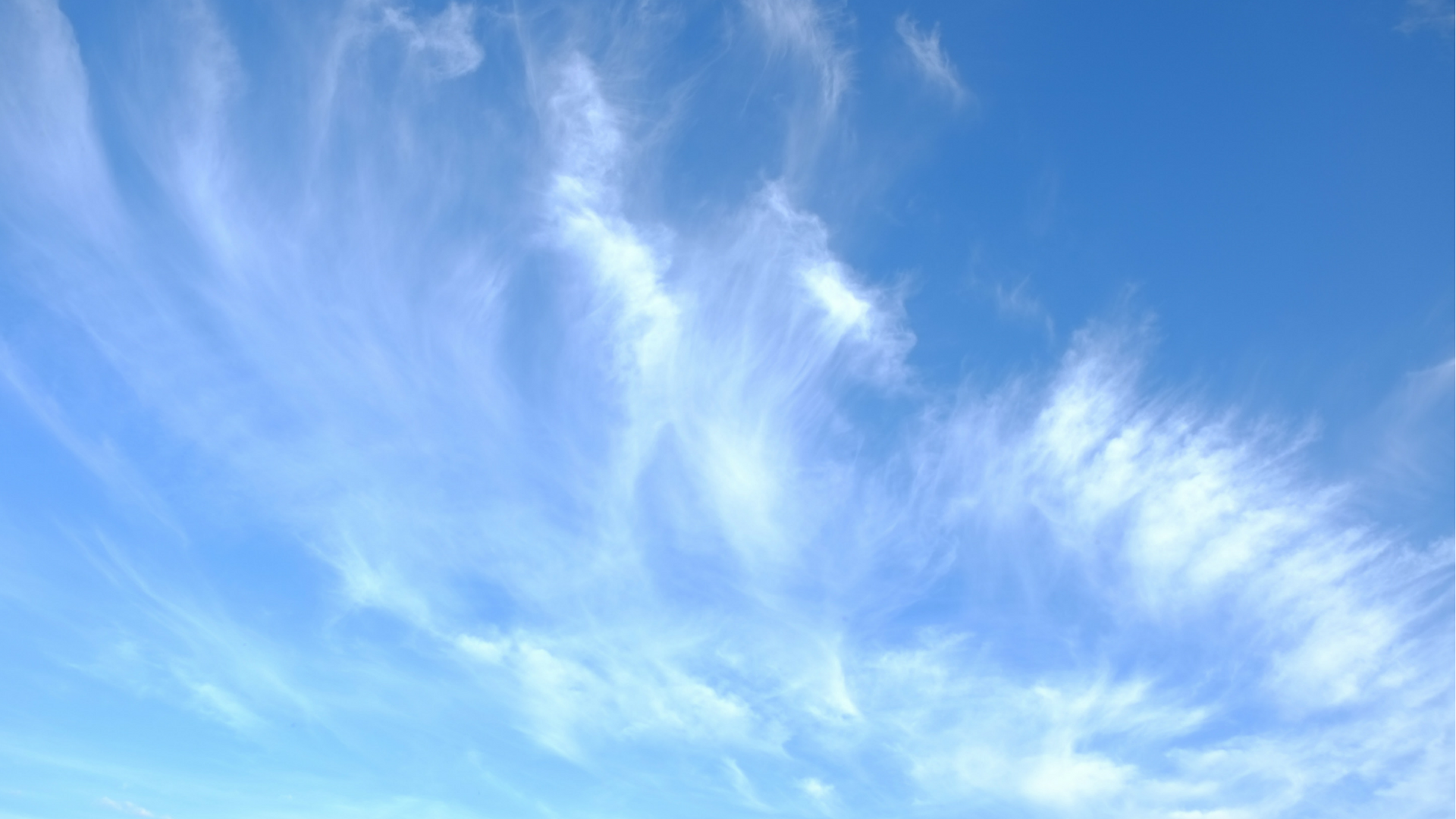 Seeds of Faith Experiences
“Having a group of women to discuss our Christian experience and hear different points of view enriches my faith life.”  Mahavi N.
“I love being a member of Seeds of Faith. The books and discussions have offered me a new understanding of Christ as we study through the eyes of powerful women of the Bible.” Beth J.
“Reading about women in the Bible, together with the women in my everyday life, has been so satisfying and helped us connect to each other, and our community, in significant ways.“ Stacy D.
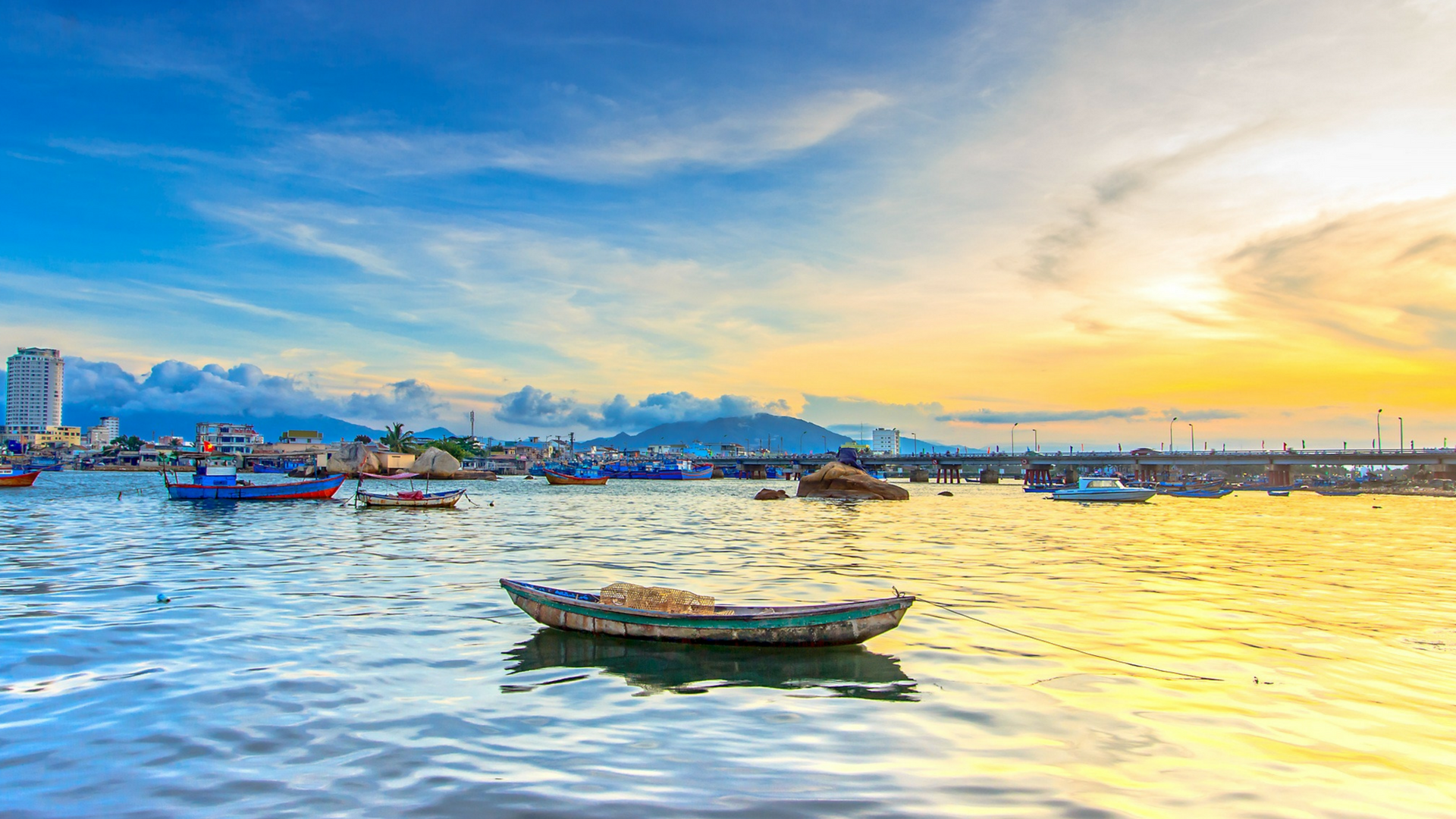 Seeds of Faith  Monthly Memory verses
“For I know the plans I have for you,” declares the Lord, plans to prosper you, not to harm you, to give you hope and a future.” 
								Jerimiah 29:11